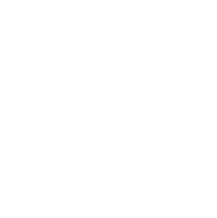 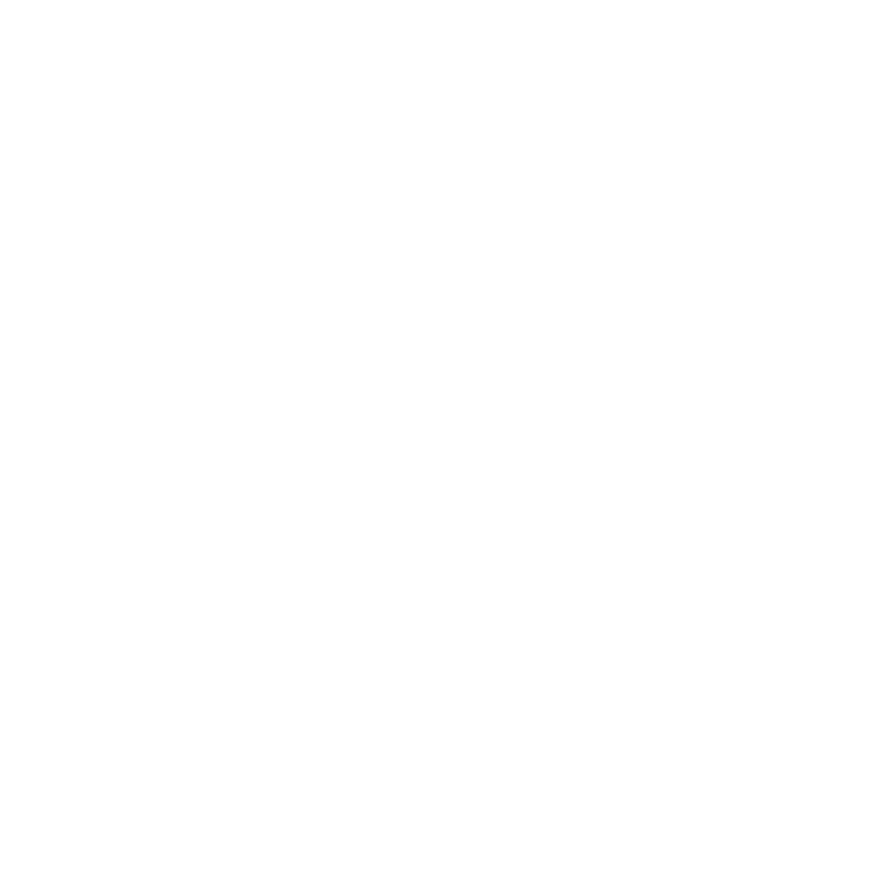 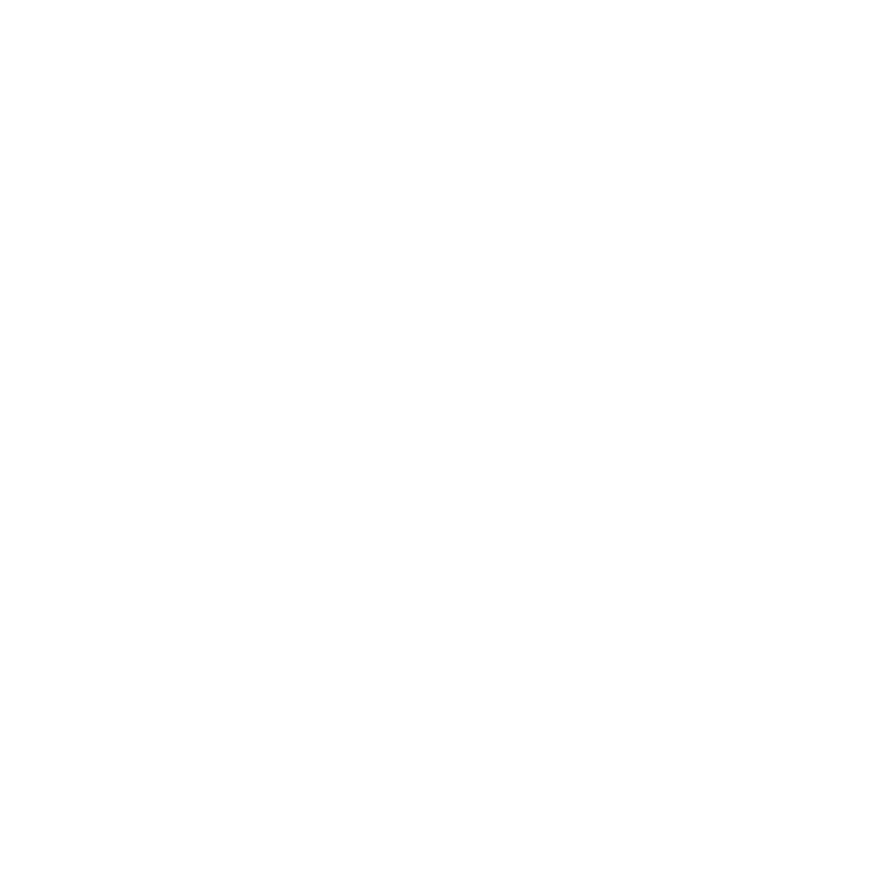 Curriculum for Wales Scheme of Learning:Science and Technology
8
Respiration
Department Vision
Overall Learning Journey 7-11 Overtime
Statements of What Matters
Being curious and searching for answers is essential to understanding and predicting phenomena.
The world around us is full of living things which depend on each other for survival.
Curiosity about science and technology leads us to ask questions about the world around us.
By being encouraged to use logic, evidence and creativity, learners will be supported to inquire into and apply scientific knowledge to further understanding of how our world works. 
Developing and testing models will also help them make sense of its complexity.
By recognising the diversity of living things and how they interact with their environment, learners can develop an understanding of how these have evolved over significant periods of time. All living things require specific conditions and resources to survive and they may have to compete with other organisms to do so. Humans form part of the living world and our decisions and actions, along with natural selection, can have a significant impact on the diversity of life. Knowing about the structures and functions of living things enables learners to understand how these things grow, develop and reproduce successfully. Developing an understanding of the factors which affect the health and success of organisms allows us to make informed decisions about our physical health and how we impact the natural world, including about the prevention and treatments of diseases.
Four Purposes
Integral Skills
Healthy, confident individuals who take part in physical activity and take measured decisions about lifestyle by discussing the impacts of exercise on respiration and the effects of smoking on the respiratory system. In addition, it will encourage ambitious, capable learners who undertake research and evaluate critically what they find by carrying our investigations into the effect of exercise on the respiratory system and respiration.
Planning and organising
Learners should be able to make decisions and monitor results. They should be able to reflect and adapt, as well as manage time, people and resources. They should be able to check for accuracy and be able create different types of value. This could take place during the pulse rate investigation.
Cross Curricular Skills
Pedagogical Principles
Literacy - Spelling of key scientific vocabulary of high importance. Regular spelling test as homework on satchel one.  
Reading skills – Comprehension activities. 
Opportunity to develop extended piece of writing “Journey of the red blood cell”. 

Numeracy - Opportunity to collect and analyse data from practical activities measuring the effect of exercise on the respiratory system.
Create authentic contexts for learning
Encourage learners to take responsibility for their own learning
Support social and emotional development and positive relationships
Encourage collaboration
Sustained pupil effort to reach high but achievable targets
Employing a broad repertoire of teaching approaches
Promote problem solving, creative and critical thinking
Build on previous knowledge and experience to engage interest
Focus on the 4 purposes
Use assessment for learning to accelerate progress
Make connections within and across areas of learning an experience
Reinforce cross curricular responsibilities, literacy, numeracy and digital competence
Principles of Progression
Increasing effectiveness as a learner
Increasing breadth and depth of knowledge
Deepening understanding of the ideas and disciplines within Areas
Trial and error approach will be used during practical activities such as the heart rate investigation where learners will have the opportunity to make improvements to their investigation.
Learners will collect repeat data during the investigation which gives them the opportunity to reflect and improve.
Learners work in groups to complete the practical, thus increasing their interdependence in peer group learning.
Learners may have some experience of respiration from KS2. In year 7 learners will identify the word equation for respiration and briefly discuss it, however this topic will allow a deeper understanding of respiration and the systems that support this process.
Breadth and depth increases in practical skills and analysis of practical results.
Learners revisit and increase knowledge of respiration and the respiratory system throughout the topic.
Delivery of lessons through a blend of practical skills and modelling allows learners to visualise key ideas, therefore deepening their understanding of respiration and the respiratory system.
Learners explore how their own bodies work by deepening their understanding of respiration, thus improving their ability to understand wider issues such as health and lifestyle choices.
Refinement and growing sophistication in the use and application of skills
Making connections and transferring learning into new contexts
Additional notes & Misconceptions
Learners will continue to refine their investigative skills through the heart rate investigation. They will also use a practical approach to investigate the signs of respiration which will allow them to refine their ability to gather evidence for a theory.
Practical work will be evaluated and suggestions for improvements will be made.
Learners will make connections from their learning in year 7 around respiration. They will also be able to make connections to experiences in subjects such as physical education, by explaining the biological reasons for physical responses to exercise.
Learners will make connections between their understanding of the human body and the biological reasons for this. They will likely have prior understanding of respiration from their own or family members' life experiences such as health complaints and will be able to link learning to enhance their understanding of these experiences.
Potential misconceptions include:
Learners may believe that we breathe in oxygen and breathe out carbon dioxide. It is important that they understand that they breathe air in and out, with a change happening to the percentage composition of gases within air when oxygen is absorbed and carbon dioxide is released from the blood.
Learners will likely believe that respiration and breathing are the same process, this is a misconception that may require significant discussion for some learners to rectify.
More complex learning may lead to the misconception that red blood cells carry carbon dioxide, rather than the correct understanding that it is carried in the blood plasma.
Progression Steps to inform teaching
Progression step 2
Progression step 3
Progression step 4
I can ask questions and use my experience to suggest simple methods of inquiry.

I can recognise patterns from my observations and investigations and can communicate my findings.

I can use my knowledge and understanding to predict effects as part of my scientific exploration.

I can investigate different forms of energy and how it can be transferred.
I can identify questions that can be investigated scientifically and suggest suitable methods of inquiry.
I can suggest conclusions as a result of carrying out my inquiries.
I can evaluate methods to suggest improvements.
I can use my findings to draw valid conclusions.
I can evaluate and identify ways of improving the reliability of data, taking anomalies into account.
 I can select relevant scientific knowledge from a range of evidence sources to evaluate claims presented as scientific facts.
I can review my own opinions based on new scientific evidence.
Progression Steps to inform teaching
Progression step 2
Progression step 3
Progression step 4
I can recognise patterns from my observations and investigations and can communicate my findings.

I can use my knowledge and understanding to predict effects as part of my scientific exploration.
I can describe the features of organisms and recognise how they allow them to live, grow and reproduce for survival in their environment.

 I can explain the role of different organs and systems that enable plants and animals to live and grow
I can describe the levels of cellular organisation and how cells perform biological processes that ensure the development and survival of organisms
Prerequisite knowledge
How will skills be taught in this topic?
Learners may have carried out some basic pulse rate investigations during their KS2 curriculum. 
They will have also discussed the importance of breathing during KS2.
To be able to use and apply scientific knowledge correctly to different contexts.

To be able to correctly analyse and interpret data 

To produce accurately and precisely written scientific reports using tier 3 vocabulary 

To be able to correctly display scientific data in the most appropriate format.
Making connections & Authentic Contexts
Knowledge from this unit links with Health and Wellbeing year 7 and 8- diet and nutrition.
Use of community links to source lungs and hearts for dissection to demonstrate the anatomy of the respiratory system.

Potential for working with local sports clubs to investigate the effect of exercise on the rate of respiration e.g. sports science students at Coleg Cambria.
Key concepts & learning intentions
The process of respiration and breathing.
The structure of the lungs and how it's adapted to enable effective gas exchange during breathing. 
The heart and the circulatory system.
Carry out an investigation into factors that affect pulse rate. 
Component's of the blood (Role of red blood cells, whiter blood cells, platelets and plasma).
Key vocabulary
Respiration, aerobic, anerobic, oxygen, carbon dioxide, glucose, water, energy, reactants, products, lungs, trachea, bronchioles, bronchi, alveolus, gas exchange, breathing, rib cage, intercostal muscle, diaphragm, heart, circulatory system, red blood cell, white blood cell, platelets, plasma, heart rate, pulse rate.